DEVELOPMENT OF
 PANCREAS & SMALL INTESTINE
Color Code: 
Important
Doctors Notes 
Extra explanation
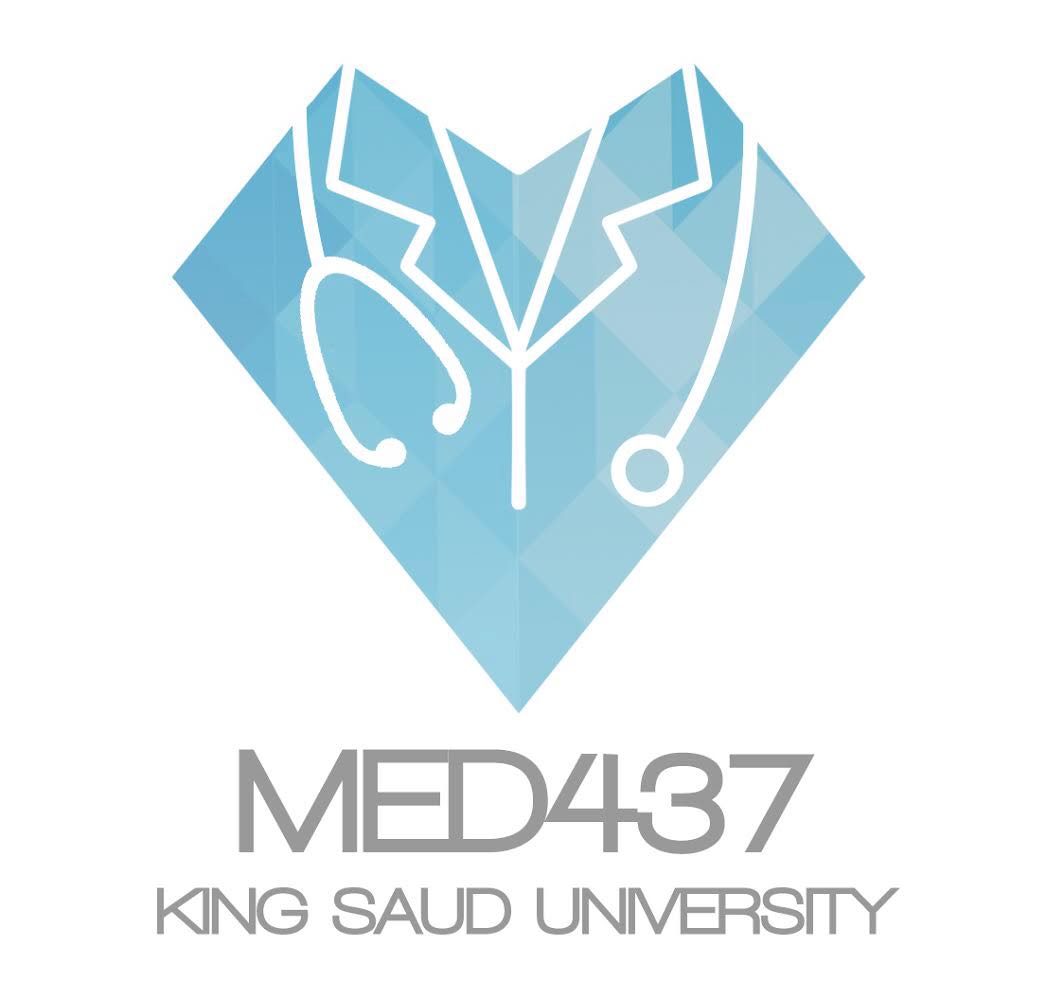 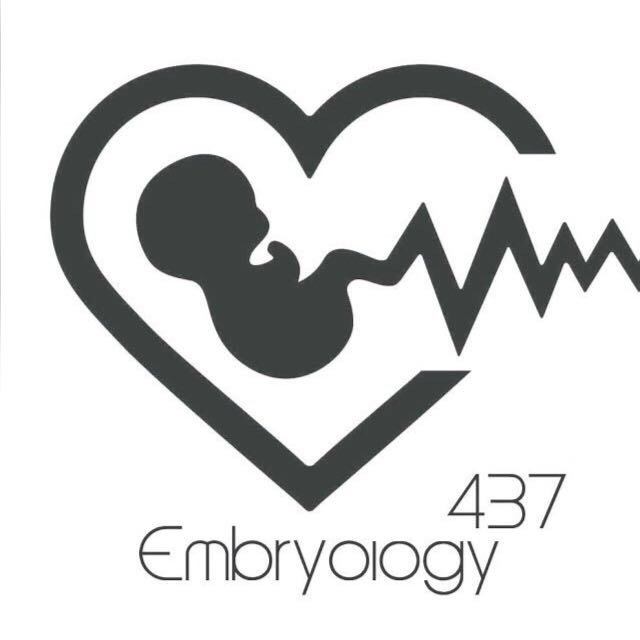 OBJECTIVES:
At the end of the lecture, the students should be able to : 
 Describe the development of the duodenum.
Describe the development of the pancreas. 
 Describe the development of the small intestine.
Identify the congenital anomalies of the small intestine : 
Congenital omphalocele.
 Umbilical hernia. 
Meckel’s diverticulum.
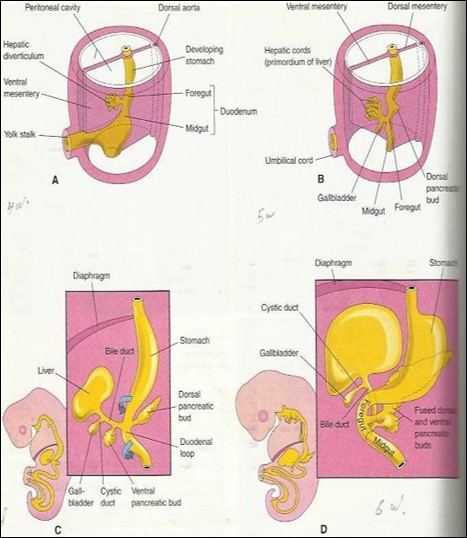 DEVELOPMENT OF THE DUODENUM:  
Stages in the development of duodenum, liver, biliary ducts and pancreas (pic.A-D):
 pic A > 4th week  , pic B and C > 5th week , pic D > 6th week
Early in the 4th week , the duodenum develops fromthe endoderm of primordial gut of : 
Caudal part of foregut 
Cranial part of midgut 
Splanchnic mesoderm. 
The junction of the 2 parts of the gut lies just below or distal to the origin of bile duct (pic. C&D).

The duodenal loop:









During 5 th and 6 th weeks, the lumen of the duodenum is temporarily obliterated because of proliferation of its epithelial cells.
Normally degeneration (recanalization) of epithelial cells occurs, so the duodenum normally becomes recanalized by the end of the embryonic period ( end of 8th week)
Stomach develops from cranial part of foregut
1- The duodenal loop is formed and projected ventrally ”from anterior abdominal wall” forming a C shaped loop.
2- The duodenal loop is rotated with the stomach to the right. (90) degreesوياخذ معاه البنكرياس
3- It comes to lie on the posterior abdominal wall retroperitoneally with the developing pancreas.
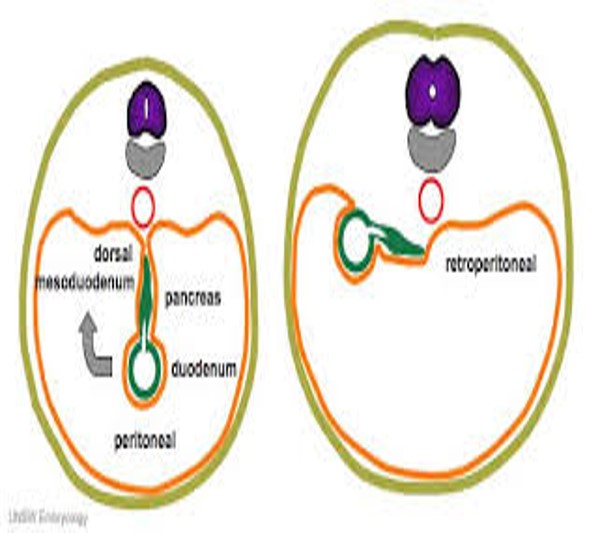 Prenatal periods is consistent of two periods: 
1- embryonic period: since fertilization to the end of 8th week 
2- fetal period: beginning of 9th week to birth
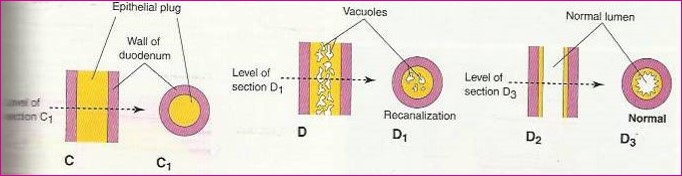 DEVELOPMENT OF PANCREAS: 
The pancreas develops from 2 buds ( ventral & dorsal pancreatic buds )  arising from theendoderm of the caudal part of foregut. But Most of pancreas is derived from the dorsal pancreatic bud. 
When the duodenum rotates to the right and becomes C-shaped, the ventral pancreatic budmoves dorsally to lie below and behind the dorsal bud. 
Later the 2 buds fused together and lying in the dorsal mesentery. 












The parenchyma (tissue) of pancreas is derived from the endoderm of pancreatic buds.”both ventral+dorsal” 
Pancreatic islets  (of Langerhans) more potent in the tail develops from> parenchymatous pancreatic tissue. 
Insulin secretion begins at 5th month of pregnancy.
DEVELOPMENT OF SMALL INTESTINE:
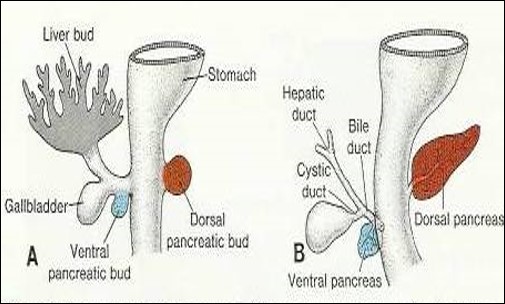 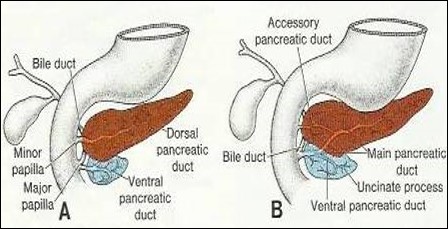 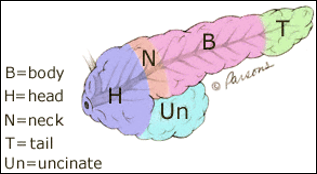 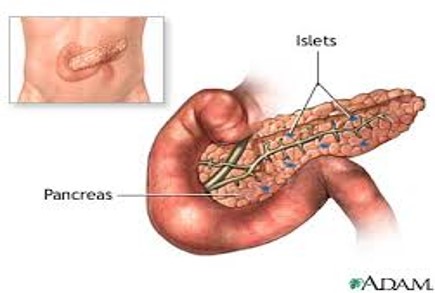 Important!!
Most of small intestine develop from midgut
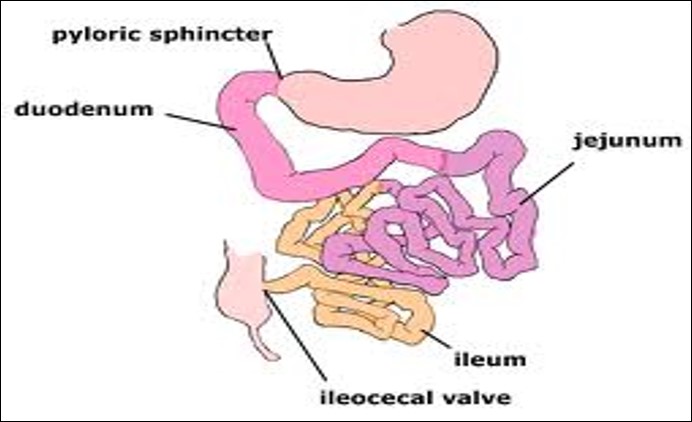 DEVELOPMENT OF SMALL INTESTINE:
➔ STAGES OF DEVELOPMENT OF SMALL INTESTINE:
Preherniation stage. 
Stage of physiological umbilical hernia. 
stage of rotation of midgut loop. 
Stage of reduction of umbilical hernia.
Stage of fixation of various parts of intestine.
Development of midgut loop: 
At the beginning of 6th  week, the midgut elongates to form a ventral U-shapedmidgut loop.
Midgut loop communicates with the yolk sac by vitelline duct or yolk stalk.
As a result of rapidly growing liver, kidneys & gut ,so the abdominal cavity istemporarily  too small to contain the developing rapidly growing intestinal loop. So,Midgut loop projects into the umbilical cord , this is called physiological umbilicalherniation (begins at 6th w.). 

Rotation of midgut loop: 
Midgut loop has a cranial limb & a caudal limb.
Midgut loop rotates around the axis of the superior mesenteric artery.
Midgut loop rotates first 90 degrees to bring the cranial limb to the right and caudallimb to left during the physiological hernia.
The cranial limb of midgut loop elongates to form the intestinal coiled loops (jejunum& upper ileum).
This rotation is counterclockwise and it is completed to 270 degrees, so afterreduction of physiological hernia it rotates to about 180 degrees.  

Return of midgut to abdomen: 
During 10th week, the intestines return to the abdomen due to regression of liver &kidneys + expansion of abdominal cavity. It is called reduction of physiologicalmidgut hernia.
Rotation is completed and the coiled intestinal loops lie in their final position in theleft side.
The caecum at first lies below the liver, but later it descends to lie in the right iliacfossa.

Fixation of various parts of intestine: 
The mesentry of jejunoileal loops is at first continuous with that of the ascendingcolon.
When the mesentry of ascending colon fuses with the posterior abdominal wall، themesentry of small intestine becomes fan-shaped and acquires a new line ofattachment that passes from duodenojejunal junction to the ileocecal junction.
The enlarged colon presses the duodenum & pancreas against the posteriorabdominal wall.
Most of duodenal mesentery is absorbed, so most of  duodenum ( except for aboutthe first 2.5 cm derived from foregut) & pancreas become retroperitoneal.
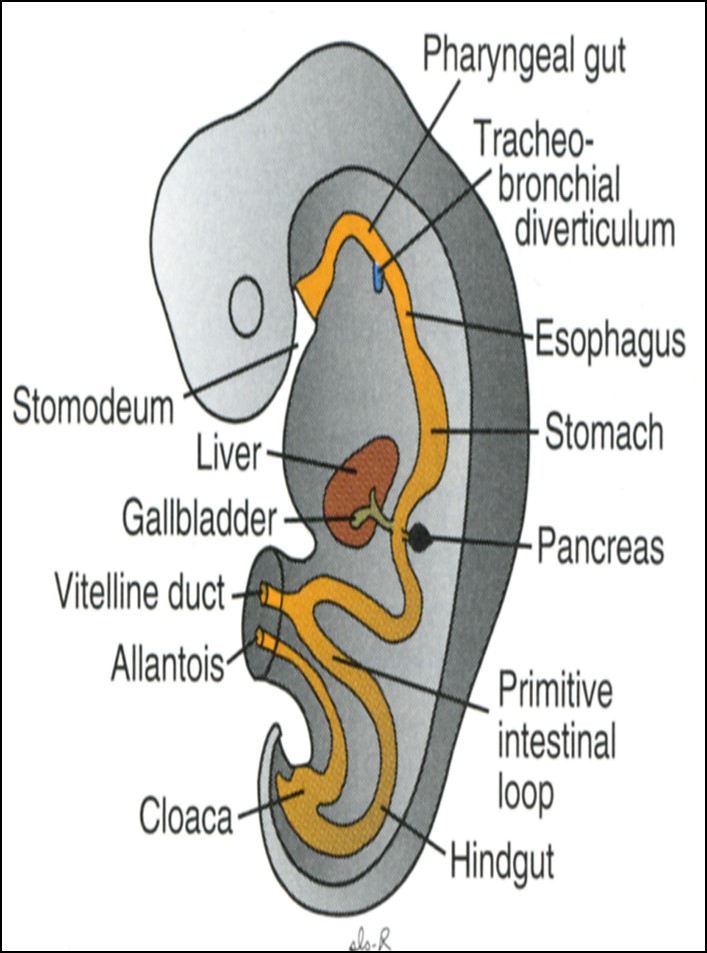 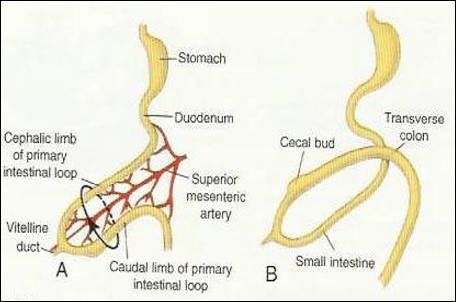 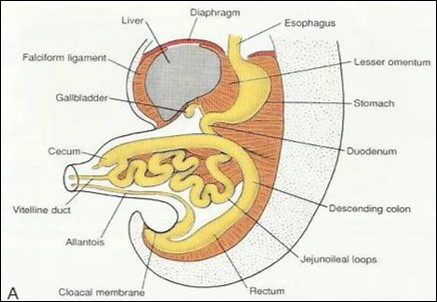 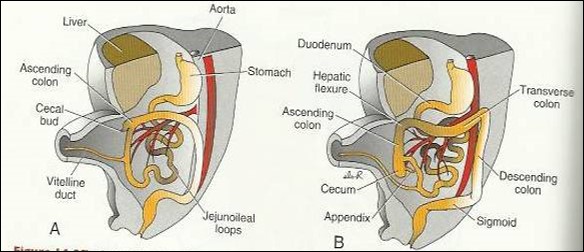 الاسبوع العاشر مهم
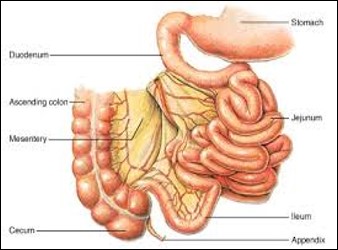 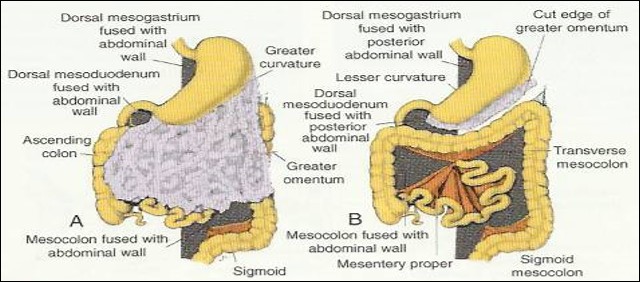 Congenital Anomalies
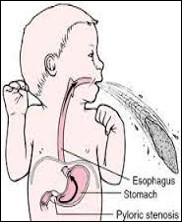 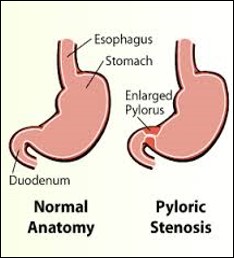 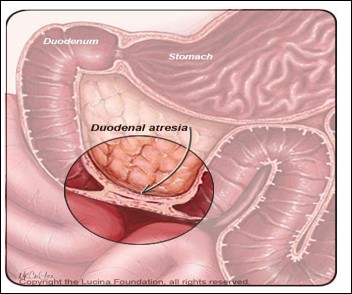 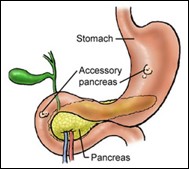 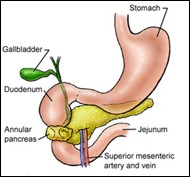 Important!!
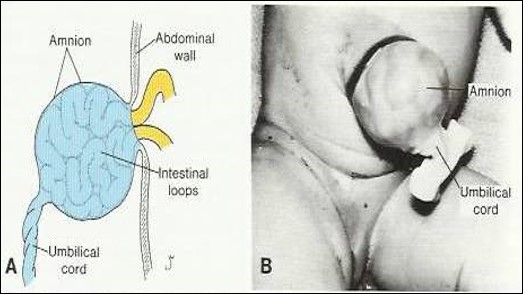 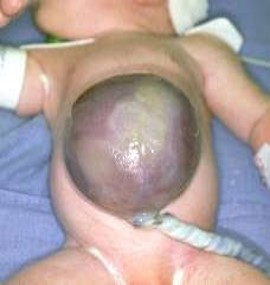 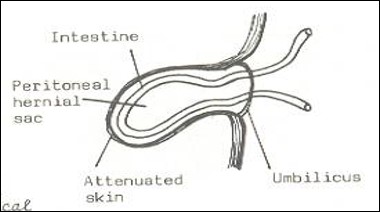 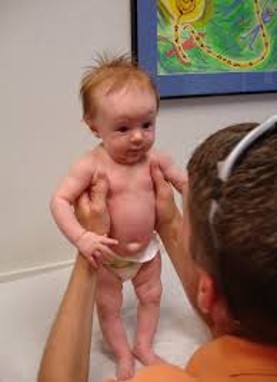 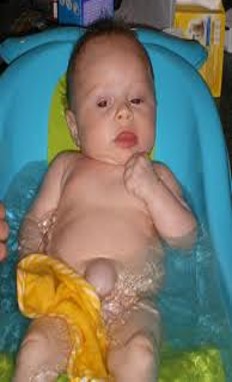 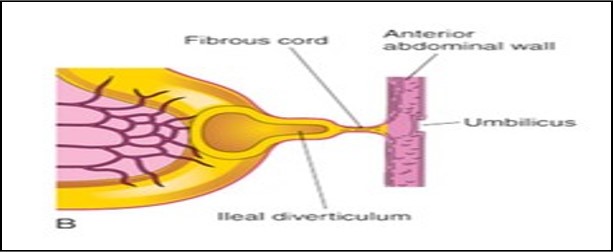 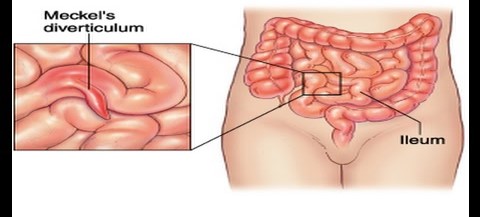 Summary
Questions
( يَرْفَعِ اللَّهُ الَّذِينَ آمَنُوا مِنكُمْ وَالَّذِينَ أُوتُوا الْعِلْمَ دَرَجَاتٍ وَاللَّهُ بِمَا تَعْمَلُونَ خَبِير )
Team leaders
ميعاد النفيعي - فهد النهابي 
Team members
عهد القرين - ليلى الصّباغ
Embryologyteam437@gmail.com

               ‪@embryology437


                Your feedback 


                 Editing file
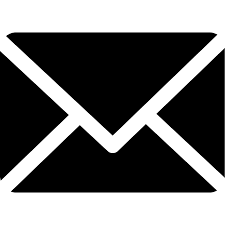 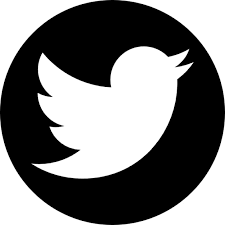 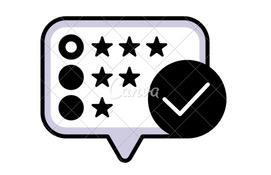 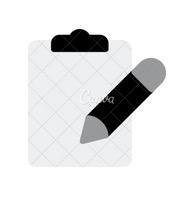